Konsultacje społeczne
czyli w czterech krokach o tym
jak w postępowaniach administracyjnych można przedstawić swoją opinię lub stanowisko w sprawie
A
Definicja konsultacji społecznych
Konsultacje społeczne jako forma 
partycypacji społecznej
B
C
Podstawy prawne konsultacji społecznych
D
Zasady konsultacji
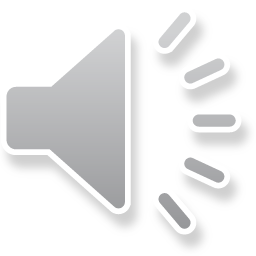 Konsultacje społeczne
Co to takiego?
Konsultacje społeczne to forma dialogu społecznego, w którym biorą udział z jednej strony przedstawiciele administracji (np. władze samorządowej), a z drugiej obywatele (mieszkańcy, organizacje społeczne).
01
Konsultacje społeczne pozwalają na przedstawienie punktów widzenia i poglądów różnych stron na temat działań, które są planowane przez władze administracyjne. W konsultacjach może wziąć udział każdy obywatel.
02
Konsultacje społeczne mogą być przeprowadzane w różnych sprawach. Warto brać w nich udział ponieważ często dotyczą istotnych dla lokalnych społeczności spraw, jak. np. lokalizacja spalarni odpadów na terenie gminy.
03
Obowiązkowo konsultacje społeczne musza być prowadzone w sprawach związanych z ochroną środowiska czy zagospodarowanie przestrzenne. Jest to wymóg ustawowy. W innych nie są obowiązkowe, ale warto je przeprowadzić w sytuacji, gdy istnieje zagrożenie konfliktem.
04
Wynik konsultacji nie musi być wiążący dla władz administracyjnych. Często jednak przedstawienie różnych punktów widzenia wpływa na kształt projektu, lub powoduje, ze władze od niego odstępują. Konsultacje pozwalają łagodzić konflikty pomiędzy biorącymi w nich udział stronami.
05
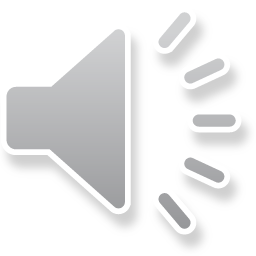 Konsultacje społeczne 

jako forma partycypacji społecznej
Wynik konsultacji
Współdziałanie
Nie dają bezpośredniego wpływu na decyzje. Te są ostatecznie podejmowane przez władze. Pozwalają jednak zaprezentować swoje stanowisko.
Mieszkańcy oraz organizacje pozarządowe są partnerami w dialogu z władza. Władze mają obowiązek wysłuchać ich stanowiska.
Kontrola społeczna
Konsultacje jako źródło informacji
Są czymś więcej niż obowiązkiem informacyjnym nałożonym na władze. Pozwalają na obustronną komunikację.
Pozwalają na sprawowanie kontroli przez społeczeństwo. Pojedynczy obywatel może się w nich jedynie wypowiedzieć i otrzymuje pełną informację. Organizacje społeczne mogą jednak brać w postępowaniu udział.
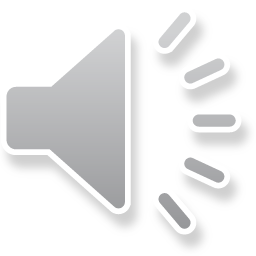 Podstawy prawne
Zgodnie z tymi przepisami rząd i samorządy mogą przeprowadzić konsultacje społeczne w wypadkach przewidzianych ustawą oraz w innych sprawach ważnych dla wspólnot samorządowych.
01
Konstytucja
Art. 4, art. 54, art. 64, art. 74
02
Konsultacje z obywatelami
Ustawa o samorządzie gminnym z 8 marca 1990 roku
03
Konsultacje z obywatelami
Ustawa o samorządzie powiatowym z 5 czerwca 1998 roku
04
Konsultacje z obywatelami
Ustawa samorządzie wojewódzkim z 5 czerwca 1998 roku
05
Ustawa o działalności pożytku publicznego i o wolontariacie z 24 kwietnia 2003 roku
Konsultacje z organizacjami pozarządowymi
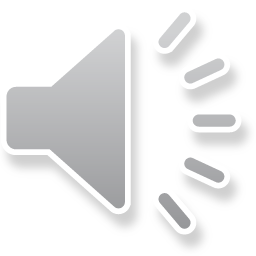 Pozostałe ustawy
Władze samorządowe najczęściej ogłaszają konsultacje obowiązkowe wynikające z takich ustaw, jak:
01
Ustawa o planowaniu i zagospodarowaniu przestrzennym z 27.03.2003 r.
konsultacje planów zagospodarowania przestrzennego i studium uwarunkowań i kierunków zagospodarowania przestrzennego
02
Ustawa o zasadach prowadzenia polityki rozwoju z 06.12.2006 r.
konsultacje projektów strategii rozwoju JST
Ustawa o udostępnieniu informacji o środowisku i jego ochronie, udziale społeczeństwa
w ochronie środowiska oraz o ocenach oddziaływania na środowisko z 3.10.2008 r.
03
(konsultacje w sprawie inwestycji oddziałujących na środowisko
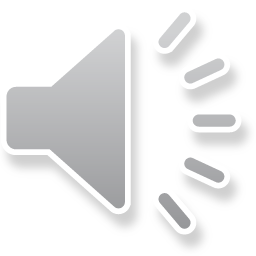 Zasady i tryb przeprowadzania konsultacji społecznych
Zasady i tryb przeprowadzania konsultacji społecznych z mieszkańcami określają uchwały rad odpowiednich jednostek samorządu terytorialnego (gmin, miast, powiatów, województw).
Zasady konsultowania projektów aktów prawa lokalnego z organizacjami pozarządowymi muszą być obligatoryjnie zawarte w stosownej uchwale organu stanowiącego jednostki samorządu terytorialnego.
W gminach często opracowywane szczegółowe zasady dotyczące uruchamiania i prowadzenia procesów konsultacyjnych tzw. regulaminy konsultacji.
Konsultacje prowadzone na szczeblu centralnym przez organy władzy wykonawczej i ustawodawczej regulowane są odrębnymi przepisami
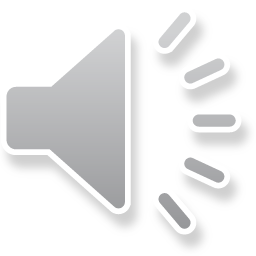 Siedem zasad konsultacji społecznych
01
Konsultacje prowadzone są w duchu dialogu obywatelskiego. Strony słuchają się nawzajem, wykazując wolę zrozumienia odmiennych racji.
DOBRA WIARA
POWSZECHNOŚĆ
02
Każdy zainteresowany tematem powinien móc dowiedzieć się o konsultacjach i wyrazić w nich swój pogląd.
PRZEJRZYSTOŚĆ
03
Informacje o celu, regułach, przebiegu i wyniku konsultacji muszą być powszechnie dostępne. Jasne musi być, kto reprezentuje jaki pogląd.
RESPONSYWNOŚĆ
04
Każdemu, kto zgłosi opinię, należy się merytoryczna odpowiedź w rozsądnym terminie, co nie wyklucza odpowiedzi zbiorczych.
KOORDYNACJA
Konsultacje powinny mieć gospodarza odpowiedzialnego za konsultacje tak politycznie jak organizacyjnie. Powinny one być odpowiednio umocowane 
w strukturze administracji.
05
06
Konsultacje powinny być prowadzone od początku procesu legislacyjnego. Powinny być prowadzone w zaplanowany sposób i w oparciu o czytelne reguły.
PRZEWIDYWALNOŚĆ
POSZANOWANIE 
INTERESU OGÓLNEGO
Choć poszczególni uczestnicy konsultacji mają prawo przedstawiać swój partykularny interes, to ostateczne decyzje podejmowane w wyniku przeprowadzonych konsultacji powinny reprezentować interes publiczny
i dobro ogólne.
07
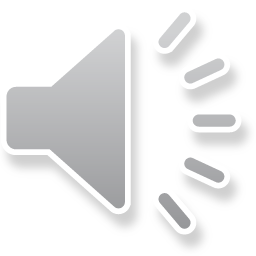